Пристосування організмів до періодичних змін умов середовища
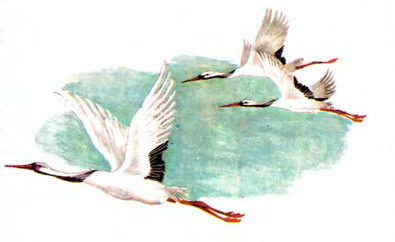 Урок №52
Мета уроку:
дати  уявлення про періодичні зміни умов середовища існування; навчитися наводити приклади пристосування організмів до періодичних змін умов середовища; ознайомитися із поняттям адаптація, пояснити значення пристосувань для організмів, ознайомитися з пристосуваннями організмів рослин і тварин до періодичних змін умов середовища.
Як ти думаєш?
— Що таке середовище життя?
— Які середовища життя вам відомі?
— Які чинники впливають на живі організми?
гра «Футбол».
Злови м'ячик і поясни значення слів.
біосфера,
 жива речовина, 
нежива речовина,
 абіотичні чинники, 
біотичні чинники, 
антропогенні чинники.
Завдання 1. Уважно розгляньте запропоновані зображення рослин і скажіть, які пристосування вони мають для життя в посушливих місцях. З чим це пов'язано? Результати спостережень занесіть у табл. 1.
Завдання 2. Розгляньте кореневу систему цих рослин. Чи можна вважати її довжину і площу поширення одним із пристосувань до умов середовища? Чому?
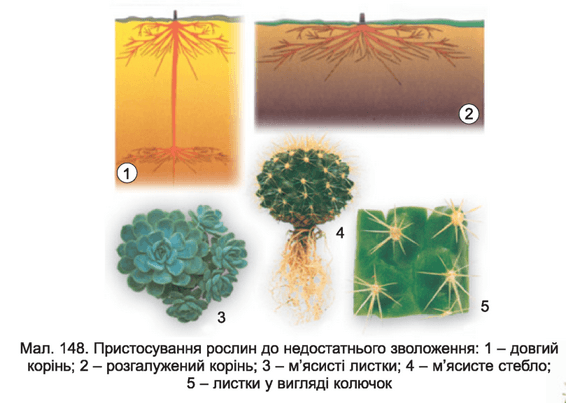 Уважно розгляньте запропоновані зображення, гербарії або живих представників рослин і скажіть, які пристосування вони мають для збереження свого життя від виїдання тваринами. Результати занесіть у табл. 2.
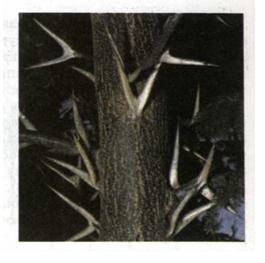 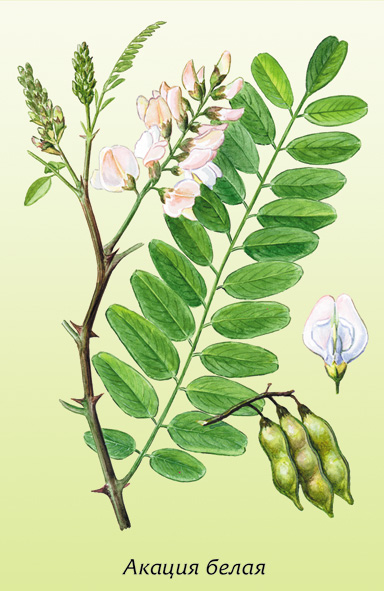 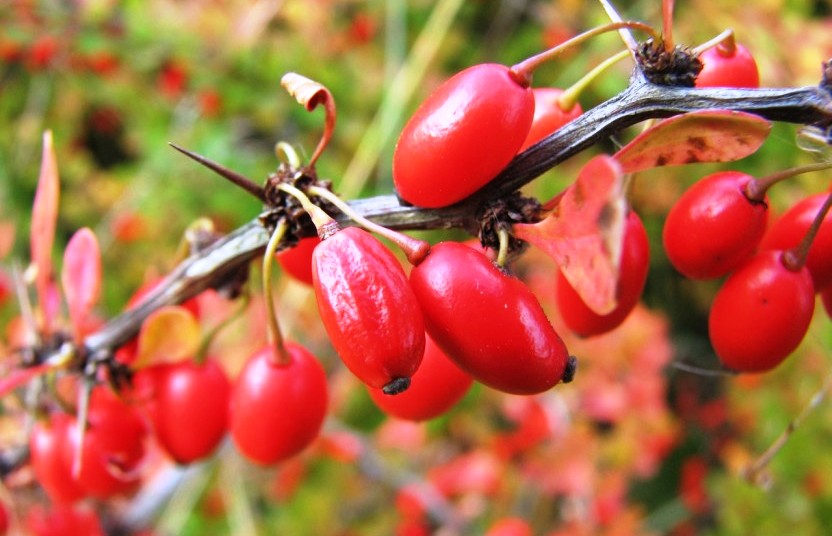 Жалка кропива      Чистотіл
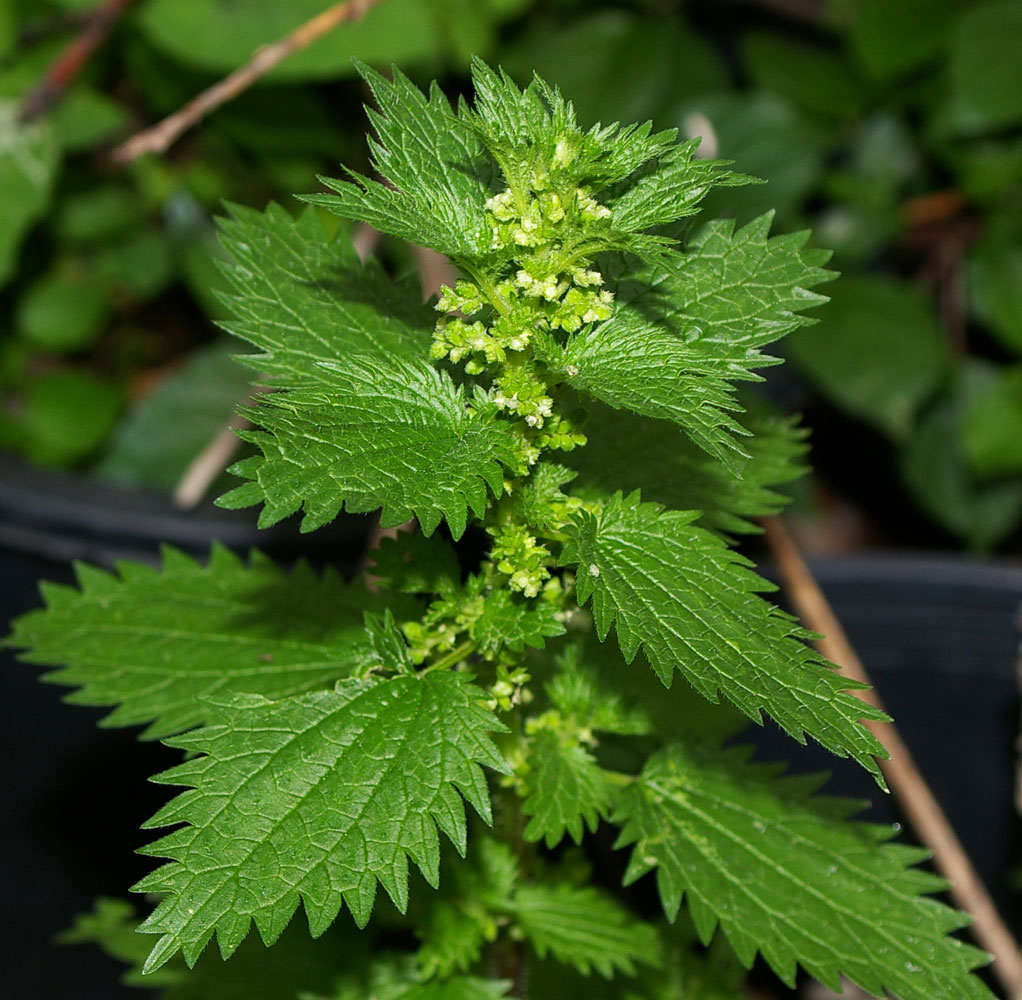 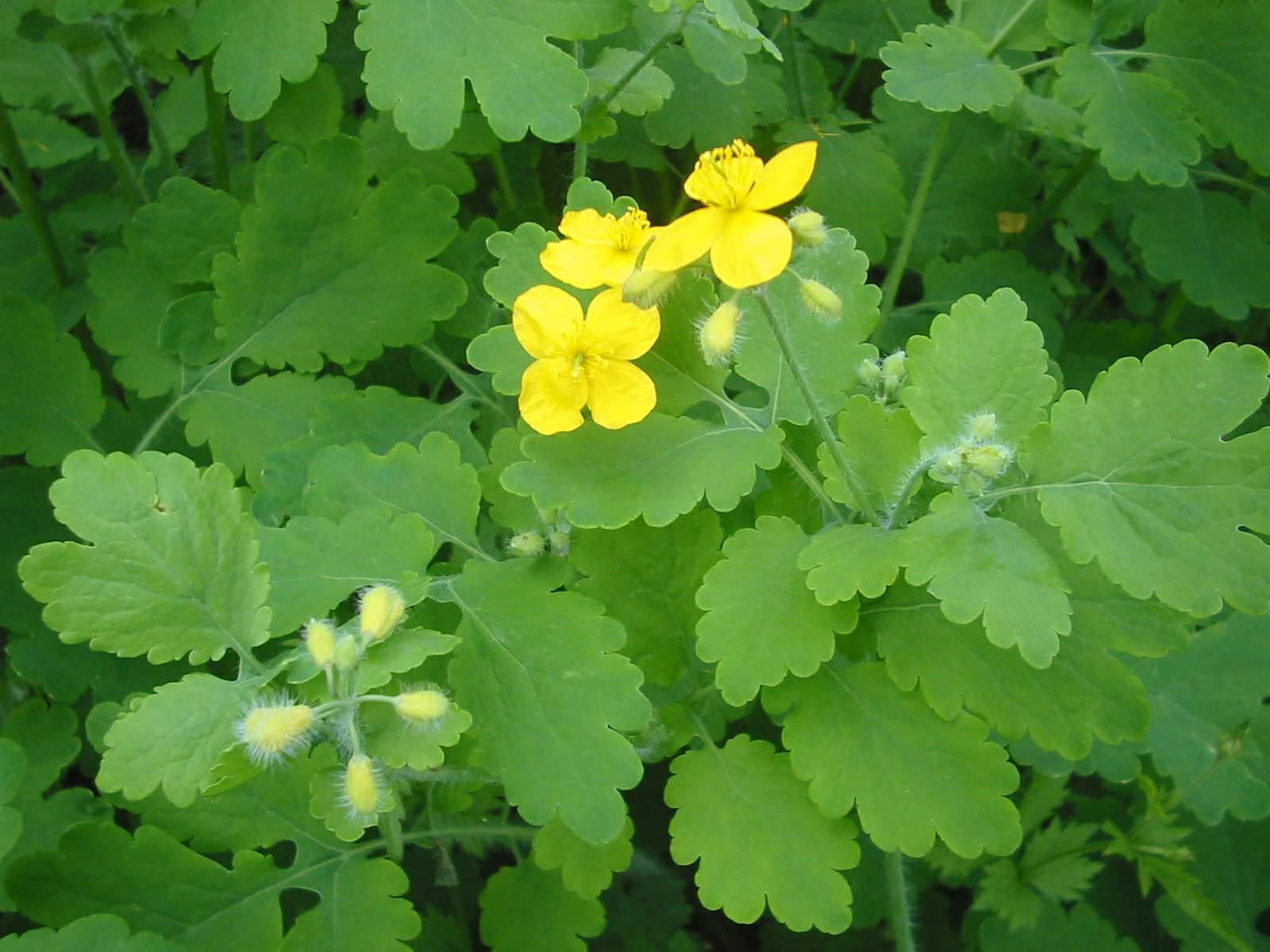 Пристосування до умов життя у тварин
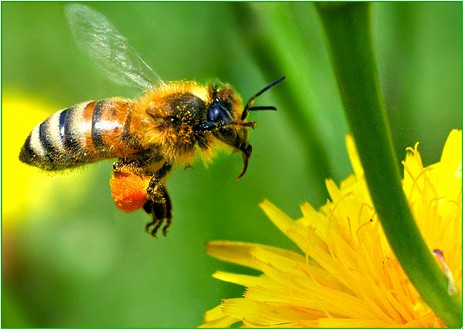 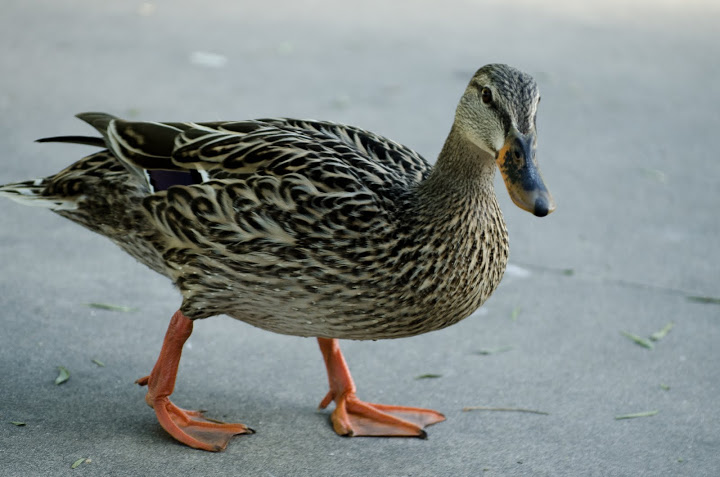 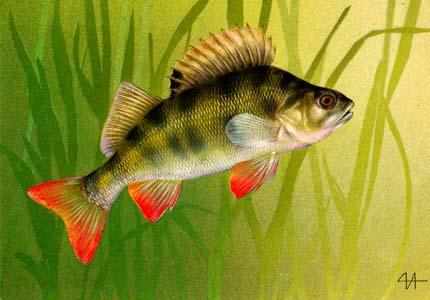 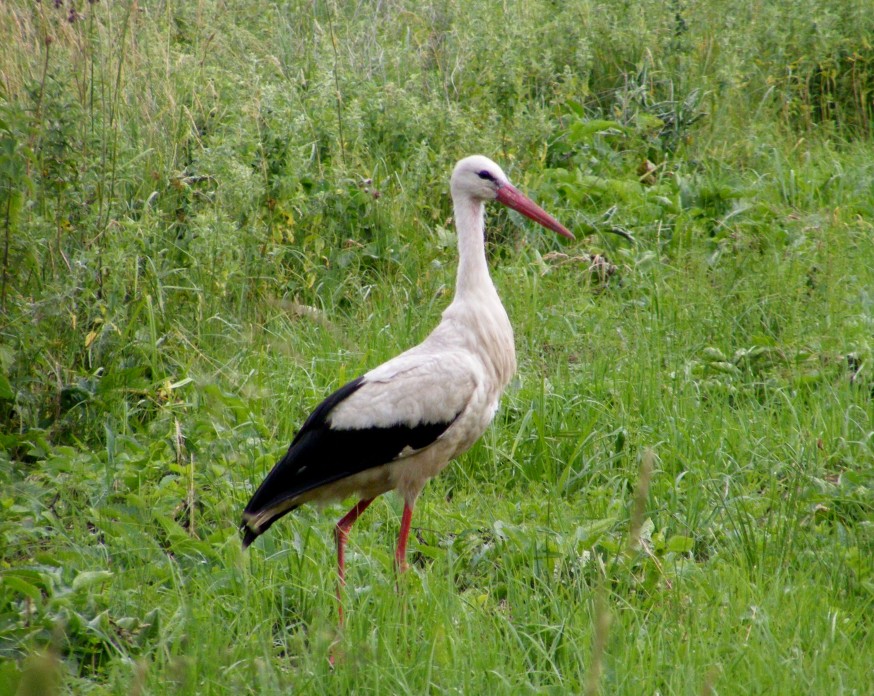 Поміркуй !
Які ви вже знаєте, сезонні зміни зумовлені рухом Землі навколо Сонця? Навколо своєї осі?
Які зміни в природі спостерігаємо протягом року?
Як рослини і тварини готуються до зими?
Зміни, що повторюються в навколишньому середовищі з дня на день, з року в рік через певні проміжки часу (періоди), називають періодичними.
У природі нашої країни протягом року змінюються кількість надходження сонячного світла і тепла, температура повітря, опади.
 Змінюються відповідно пори (сезони) року — весна, літо, осінь, зима. 
Такі зміни називаються сезонними.
Щодоби відбувається зміна дня і ночі. Такі зміни називаються добовими.
Твій погляд.
— Чи зможе береза вижити в пустелі? 
— Чи зможе ящірка вижити на Північному або Південному полюсі?  Чому?
«Чому в багатьох дерев і чагарників буває листопад?»
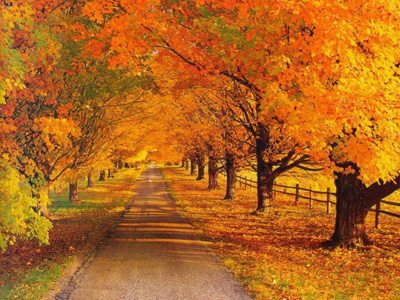 Будь-який живий організм пристосований до умов, які оточують його. Пристосування організмів до середовища називають адаптацією.


Адаптація (від латин. аdaptation — пристосування) — це розвиток будь-якої ознаки, який сприяє виживанню виду і його розмноженню.
Адаптація є способом відповіді живих організмів на вплив навколишнього середовища.
Адаптації бувають морфологічними (від грец. morphe — форма), фізіологічними та поведінковими.
Пристосування рослин до періодичних змін умов середовища.
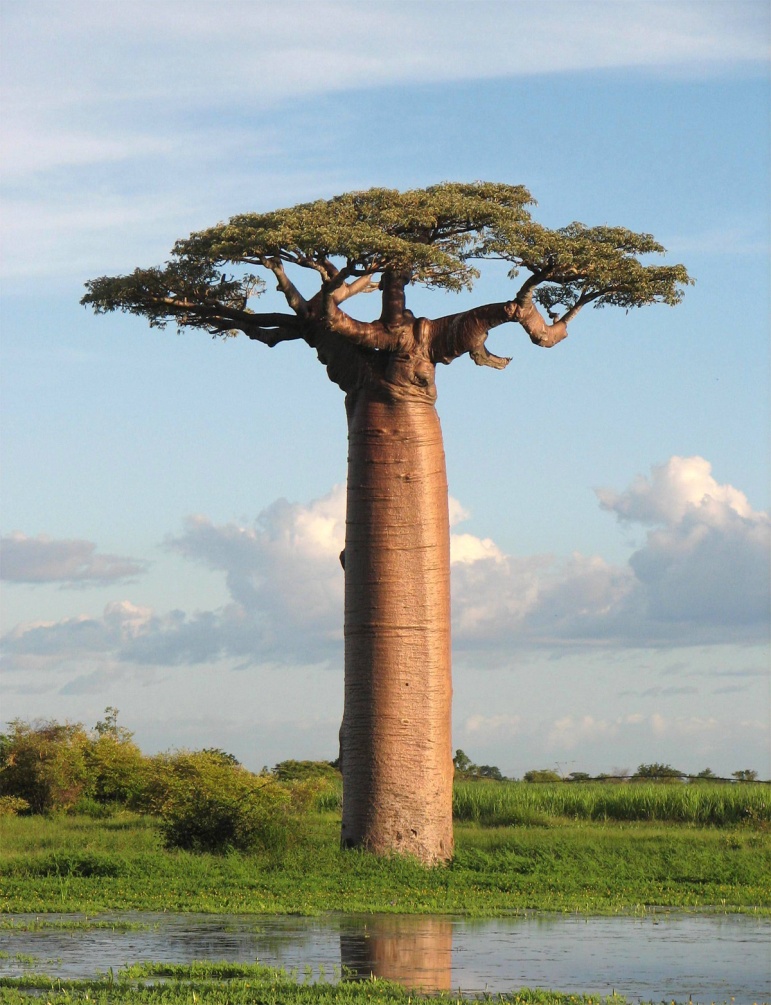 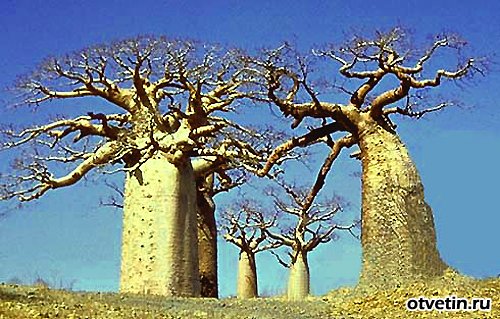 Добові ритми — це пристосування рослин до зміни погодних умов довкілля впродовж доби: вологості, освітленості, температури.
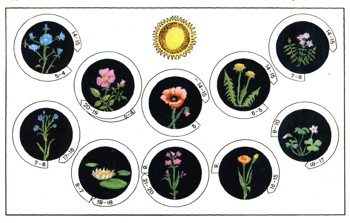 Для тварин також характерні сезонні пристосування до змін навколишнього середовища.Такими пристосуваннями найчастіше є поведінкові зміни: зимівля, сплячка, міграції (зміна місця проживання на значні відстані).
Заєць
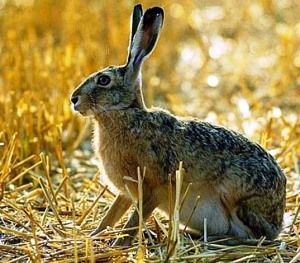 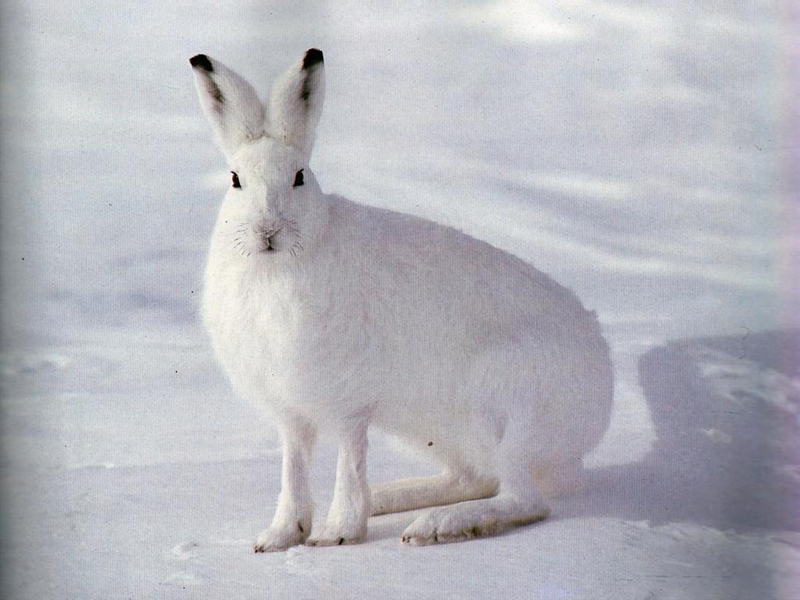 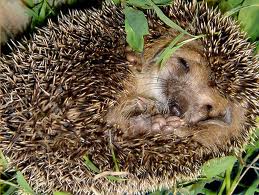 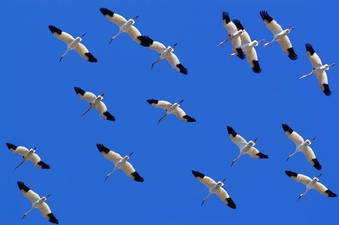 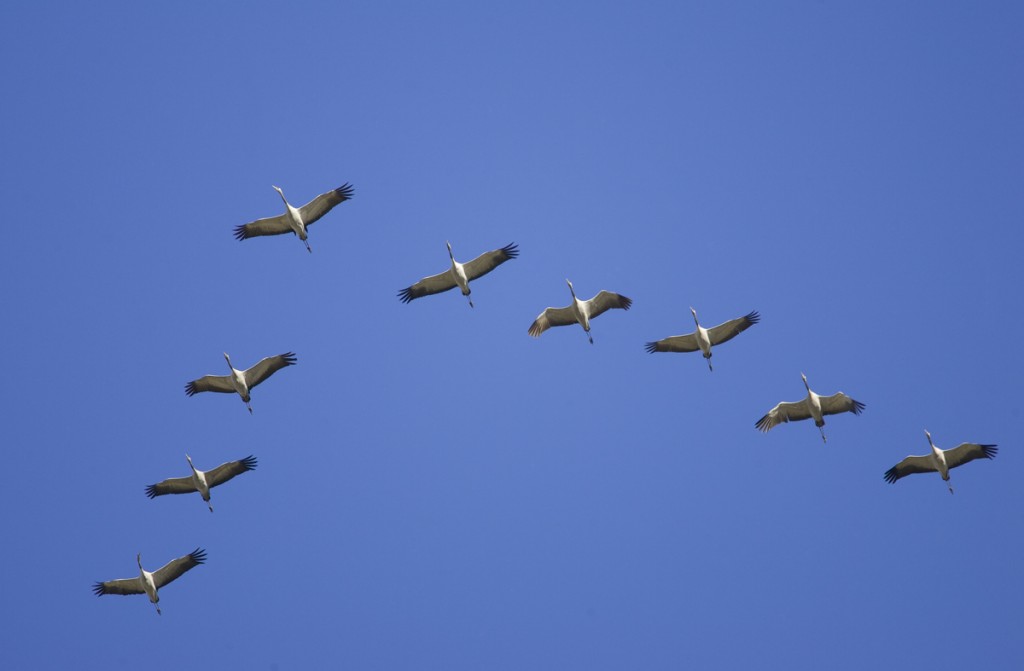 Поведінка — це різні реакції живого організму. Поведінкові реакції можуть бути дуже різними, проте всі вони пов’язані з пристосуванням організму до змін навколишнього середовища.
Про що ти дізнався?
— Що таке адаптація?
— Якими бувають адаптації?
— Як пристосовані до змін умов середовища рослини та тварини?
Для презентації використані ресурси Інтернету
http://images.yandex.ua